The Markets for the Factors of Production
CHAPTER
18
© 2018 Cengage Learning®. May not be scanned, copied or duplicated, or posted to a publicly accessible website, in whole or in part, except for use as permitted in a license distributed with a certain product or service or otherwise on a password-protected website or school-approved learning management system for classroom use.
1
[Speaker Notes: This is the first of a three-chapter sequence that examines the distribution of income and related issues.  This chapter develops the neoclassical theory of income distribution, in which each factor of production earns a price that equals the value of its marginal product.  

This chapter builds on concepts from the earlier chapters entitled “The Costs of Production” and “Firms in Competitive Markets.”  Those chapters should be covered before this one.  Students who have learned that material well should have no problem with this chapter.]
Look for the answers to these questions:
What determines a competitive firm’s demand for labor?  
How does labor supply depend on the wage?   What other factors affect labor supply?  
How do various events affect the equilibrium wage and employment of labor?
How are the equilibrium prices and quantities of other inputs determined?
© 2018 Cengage Learning®. May not be scanned, copied or duplicated, or posted to a publicly accessible website, in whole or in part, except for use as permitted in a license distributed with a certain product or service or otherwise on a password-protected website or school-approved learning management system for classroom use.
2
ASK THE EXPERTS
Immigration
“The average US citizen would be better off if a larger number of highly educated foreign workers were legally allowed to immigrate to the US each year.”
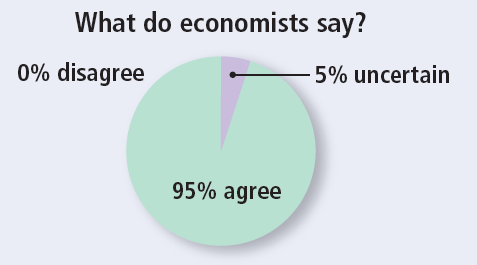 © 2018 Cengage Learning®. May not be scanned, copied or duplicated, or posted to a publicly accessible website, in whole or in part, except for use as permitted in a license distributed with a certain product or service or otherwise on a password-protected website or school-approved learning management system for classroom use.
3
[Speaker Notes: This ‘Ask the experts’ feature provides the opportunity for class discussion.     
After showing the statement, you can ask your students to choose one of the options: agree, disagree, or uncertain. You can collect their answers in a variety of ways: show of hands, ballot, clicker system, etc. If time permits, you can allow students to group and discuss some of the reasons they chose their answer. 
Ask the students to share with the class their reasons. Their answers will vary.]
Factors of Production and Factor Markets
Factors of production:  
Inputs used to produce goods and services
Labor
Land
Capital:  the equipment and structures used to produce goods and services
Prices and quantities are determined by supply & demand in factor markets.
© 2018 Cengage Learning®. May not be scanned, copied or duplicated, or posted to a publicly accessible website, in whole or in part, except for use as permitted in a license distributed with a certain product or service or otherwise on a password-protected website or school-approved learning management system for classroom use.
4
Derived Demand
Markets for the factors of production 
Are like markets for goods & services
Except the demand for a factor of production is a derived demand
Derived from a firm’s decision to supply a good in another market
© 2018 Cengage Learning®. May not be scanned, copied or duplicated, or posted to a publicly accessible website, in whole or in part, except for use as permitted in a license distributed with a certain product or service or otherwise on a password-protected website or school-approved learning management system for classroom use.
5
Two Assumptions
All markets are competitive
The typical firm is a price taker 
In the market for the product it produces 
In the labor market
Firms care only about maximizing profits  
Each firm’s supply of output and demand for inputs are derived from this goal
© 2018 Cengage Learning®. May not be scanned, copied or duplicated, or posted to a publicly accessible website, in whole or in part, except for use as permitted in a license distributed with a certain product or service or otherwise on a password-protected website or school-approved learning management system for classroom use.
6
Our Example:  Farmer Jack
Farmer Jack sells wheat in a perfectly competitive market.  
He hires workers in a perfectly competitive labor market.  
When deciding how many workers to hire, Farmer Jack maximizes profits by thinking at the margin:
If the benefit from hiring another worker exceeds the cost, Jack will hire that worker.
© 2018 Cengage Learning®. May not be scanned, copied or duplicated, or posted to a publicly accessible website, in whole or in part, except for use as permitted in a license distributed with a certain product or service or otherwise on a password-protected website or school-approved learning management system for classroom use.
7
[Speaker Notes: We used this example in Chapter 13 (The costs of production) to introduce the following concepts:

 production function

 marginal product of labor

 diminishing marginal product

Here, we briefly review these concepts and then use them to derive Farmer Jack’s demand for labor.]
Our Example:  Farmer Jack
Cost of hiring another worker:
The wage = the price of labor 
Benefit of hiring another worker:
Jack can produce and sell more wheat, increasing his revenue.
The size of this benefit depends on Jack’s production function:  the relationship between the quantity of inputs used to make a good and the quantity of output of that good
© 2018 Cengage Learning®. May not be scanned, copied or duplicated, or posted to a publicly accessible website, in whole or in part, except for use as permitted in a license distributed with a certain product or service or otherwise on a password-protected website or school-approved learning management system for classroom use.
8
Farmer Jack’s Production Function
L(no. of workers)
Q (bushels of wheat per week)
3,000
2,500
0
0
2,000
1
1000
1,500
Quantity of output
2
1800
1,000
3
2400
500
4
2800
0
0
1
2
3
4
5
5
3000
No. of workers
0
© 2018 Cengage Learning®. May not be scanned, copied or duplicated, or posted to a publicly accessible website, in whole or in part, except for use as permitted in a license distributed with a certain product or service or otherwise on a password-protected website or school-approved learning management system for classroom use.
9
Marginal Product of Labor (MPL)
Marginal product of labor, MPL= ΔQ / ΔL
The increase in the amount of output from an additional unit of labor
where 	∆Q = change in output 	∆L = change in labor
© 2018 Cengage Learning®. May not be scanned, copied or duplicated, or posted to a publicly accessible website, in whole or in part, except for use as permitted in a license distributed with a certain product or service or otherwise on a password-protected website or school-approved learning management system for classroom use.
10
The Value of the Marginal Product
Problem:  
Cost of hiring another worker (wage) is measured in dollars 
Benefit of hiring another worker (MPL) is measured in units of output  
Solution: convert MPL to dollars
Value of the marginal product, VMPL=Px MPL 
The marginal product of an input times the price of the output
© 2018 Cengage Learning®. May not be scanned, copied or duplicated, or posted to a publicly accessible website, in whole or in part, except for use as permitted in a license distributed with a certain product or service or otherwise on a password-protected website or school-approved learning management system for classroom use.
11
Active Learning 1		Computing MPL and VMPL
P = $5/bushel.
Find MPL and VMPL, fill them in the blank spaces of the table. 
Then graph a curve with VMPL on the vertical axis, L on horizontal axis.
L 
(no. of workers)
Q 
(bushels of wheat)
MPL
VMPL
0
0
1
1000
2
1800
3
2400
4
2800
5
3000
© 2018 Cengage Learning®. May not be scanned, copied or duplicated, or posted to a publicly accessible website, in whole or in part, except for use as permitted in a license distributed with a certain product or service or otherwise on a password-protected website or school-approved learning management system for classroom use.
12
[Speaker Notes: This exercise should not be difficult.  But students are more likely to remember how to compute MPL and VMPL if they do it themselves instead of watching the instructor show them the results.  

And students have computed lots of marginal things from preceding chapters, so they should be able to do this exercise using only the definitions of MPL and VMPL from the preceding slides.]
Active Learning 1				Answers
Farmer Jack’s production function exhibits diminishing marginal product:  
MPL falls as L increases.
This property is very common.
L 
(no. of workers)
Q 
(bushels of wheat)
MPL = ∆Q/∆L
VMPL = P x MPL
0
0
1000
$5000
1
1000
800
4000
2
1800
600
3000
3
2400
400
2000
4
2800
200
1000
5
3000
© 2018 Cengage Learning®. May not be scanned, copied or duplicated, or posted to a publicly accessible website, in whole or in part, except for use as permitted in a license distributed with a certain product or service or otherwise on a password-protected website or school-approved learning management system for classroom use.
13
$6,000
5,000
4,000
3,000
2,000
1,000
0
0
1
2
3
4
5
Active Learning 1				Answers
The VMPL curve
Farmer Jack’s VMPL curve is downward sloping due to diminishing marginal product.
L  (number of workers)
© 2018 Cengage Learning®. May not be scanned, copied or duplicated, or posted to a publicly accessible website, in whole or in part, except for use as permitted in a license distributed with a certain product or service or otherwise on a password-protected website or school-approved learning management system for classroom use.
14
[Speaker Notes: Some students may not offset the points between the L values, as shown here and in the table on the preceding slide.  

For our purposes, that’s okay.  What matters is they see that VMPL is a downward-sloping curve.  They will get the rest from the following slides.]
Farmer Jack’s Labor Demand
$6,000
5,000
4,000
3,000
$2,500
2,000
1,000
0
0
1
2
3
4
5
0
Suppose wage W = $2500/week. 
How many workers should Jack hire?
Answer:  L = 3
At any smaller L: increase profit by hiring another worker 
At any larger L: increase profit by hiring one fewer worker.
The VMPL curve
L  (number of workers)
© 2018 Cengage Learning®. May not be scanned, copied or duplicated, or posted to a publicly accessible website, in whole or in part, except for use as permitted in a license distributed with a certain product or service or otherwise on a password-protected website or school-approved learning management system for classroom use.
15
[Speaker Notes: A student may wonder why we are measuring the wage in dollars per week rather than dollars per hour.  If a student asks this question, before giving the answer, see if another student can explain the answer.  

The answer is:  our task here is to compare the cost and benefit of hiring an extra worker.  The benefit, P x MPL, is extra revenue per week from having one more worker (recall, the production function and hence MPL are measured in units per week).  So we must compare that to the cost per week of having one more worker.  

The logic behind the answer L = 3 is the same marginal analysis that students have seen in many other contexts in previous chapters.  

At any L smaller than L = 3, can increase profit by hiring another worker.  

For example, suppose Jack has 2 workers.  At L = 2, VMPL > W.  In other words, the increase in revenue from hiring one more worker exceeds the increase in cost (the wage).  So, hiring one more worker would increase profit.  

At any L larger than L = 3, can increase profit by hiring one fewer worker.  

For example, suppose Jack has 4 workers.  At L = 4, VMPL < W.  In other words, the revenue from the fourth worker is less than the cost of that worker, so Jack can increase profit by hiring one fewer worker.]
VMPL and Labor Demand
W
W1
VMPL
L
L1
0
For any competitive, profit-maximizing firm:
To maximize profits, hire workers up to the point where VMPL = W.  
The VMPL curve is the labor demand curve.
© 2018 Cengage Learning®. May not be scanned, copied or duplicated, or posted to a publicly accessible website, in whole or in part, except for use as permitted in a license distributed with a certain product or service or otherwise on a password-protected website or school-approved learning management system for classroom use.
16
Shifts in Labor Demand
W
D1
D2
L
0
Labor demand curve = VMPL curve. 
VMPL = P x MPL
Anything that increases P or MPL at each L will increase VMPL and shift the labor demand curve upward.
© 2018 Cengage Learning®. May not be scanned, copied or duplicated, or posted to a publicly accessible website, in whole or in part, except for use as permitted in a license distributed with a certain product or service or otherwise on a password-protected website or school-approved learning management system for classroom use.
17
Things that Shift the Labor Demand Curve
Changes in the output price, P
Technological change (affects MPL)
The supply of other factors (affects MPL)
Example: If firm gets more equipment (capital), then workers will be more productive;MPL and VMPL rise, labor demand shifts upward.
© 2018 Cengage Learning®. May not be scanned, copied or duplicated, or posted to a publicly accessible website, in whole or in part, except for use as permitted in a license distributed with a certain product or service or otherwise on a password-protected website or school-approved learning management system for classroom use.
18
[Speaker Notes: The example in the third point implies that the firm sees factor inputs as complements, not substitutes.  

While this is true in many cases, one can also think of examples in which the firm would see inputs as substitutes.  For example, industrial robots have displaced some workers in the auto industry.  Though, the use of robots has increased demand for other kinds of workers in that industry.]
Input Demand & Output Supply
Marginal Cost (MC)
Cost of producing an additional unit of output
 MC = ∆TC/∆Q,  where TC = total cost
Suppose W = $2500, MPL = 500 bushels
If Farmer Jack hires another worker:
∆TC = $2500, ∆Q = 500 bushels
MC = $2500/500 = $5 per bushel
In general: MC = W / MPL
© 2018 Cengage Learning®. May not be scanned, copied or duplicated, or posted to a publicly accessible website, in whole or in part, except for use as permitted in a license distributed with a certain product or service or otherwise on a password-protected website or school-approved learning management system for classroom use.
19
[Speaker Notes: This and the next two slides cover material from the FYI box entitled “Input Demand and Output Supply:  Two Sides of the Same Coin.”  

This slide establishes the relationship between marginal cost and marginal product.]
Input Demand & Output Supply
MC = W / MPL
 To produce additional output
Hire more labor.  
As L rises, MPL falls…
causing W/MPL to rise…
causing MC to rise.
Hence:
Diminishing marginal product and increasing marginal cost are two sides of the same coin
© 2018 Cengage Learning®. May not be scanned, copied or duplicated, or posted to a publicly accessible website, in whole or in part, except for use as permitted in a license distributed with a certain product or service or otherwise on a password-protected website or school-approved learning management system for classroom use.
20
[Speaker Notes: This slide shows the connection between diminishing marginal product and increasing marginal cost.]
Input Demand & Output Supply
The competitive firm’s rule for demanding labor: P x MPL = W
Divide both sides by MPL: P = W/MPL
Substitute MC = W/MPL from previous slide: 	P = MC
This is the competitive firm’s rule for supplying output. 
Hence
Input demand and output supply are two sides of the same coin.
© 2018 Cengage Learning®. May not be scanned, copied or duplicated, or posted to a publicly accessible website, in whole or in part, except for use as permitted in a license distributed with a certain product or service or otherwise on a password-protected website or school-approved learning management system for classroom use.
21
[Speaker Notes: This slide shows that when a competitive firm hires labor to the point where W = VMPL, it is also producing output up to the point where P = MC.  

Hence, input demand and output supply are two sides of the same coin.]
Labor Supply
Trade-off between work and leisure: 
The more time you spend working, the less time you have for leisure.  
Wage
Is the opportunity cost of leisure
© 2018 Cengage Learning®. May not be scanned, copied or duplicated, or posted to a publicly accessible website, in whole or in part, except for use as permitted in a license distributed with a certain product or service or otherwise on a password-protected website or school-approved learning management system for classroom use.
22
The Labor Supply Curve
W
S1
W2
W1
L
L1
L2
0
An increase in W is an increase in the opp. cost of leisure.
People respond by taking less leisure and by working more.
© 2018 Cengage Learning®. May not be scanned, copied or duplicated, or posted to a publicly accessible website, in whole or in part, except for use as permitted in a license distributed with a certain product or service or otherwise on a password-protected website or school-approved learning management system for classroom use.
23
[Speaker Notes: At this point, the book briefly discusses the income and substitution effects.  (The discussion is intuitive, and the actual terms “income and substitution effects” appear only parenthetically.)   

The book concedes the possibility that the labor supply curve might bend backward if the income effect exceeds the substitution effect, but states that we will ignore this possibility for now and assume the labor supply curve is positively sloped.]
Things that Shift the Labor Supply Curve
Changes in tastes or attitudes regarding the labor–leisure trade-off
Changes in alternative opportunities 
Immigration
Movement of workers from region to region, or country to country
© 2018 Cengage Learning®. May not be scanned, copied or duplicated, or posted to a publicly accessible website, in whole or in part, except for use as permitted in a license distributed with a certain product or service or otherwise on a password-protected website or school-approved learning management system for classroom use.
24
[Speaker Notes: Regarding the first point:  The textbook notes that a change in attitudes about female labor force participation over the past 50 years has dramatically shifted the labor supply curve rightward (the female labor force participation rate increased from 34% in 1950 to 57% by 2015)]
Equilibrium in the Labor Market
W
S
W1
D
L
L1
0
The wage adjusts to balance supply and demand for labor.
The wage always equals VMPL.
© 2018 Cengage Learning®. May not be scanned, copied or duplicated, or posted to a publicly accessible website, in whole or in part, except for use as permitted in a license distributed with a certain product or service or otherwise on a password-protected website or school-approved learning management system for classroom use.
25
ASK THE EXPERTS
Immigration
“The average US citizen would be better off if a larger number of low-skilled foreign workers were legally allowed to enter the US each year.”
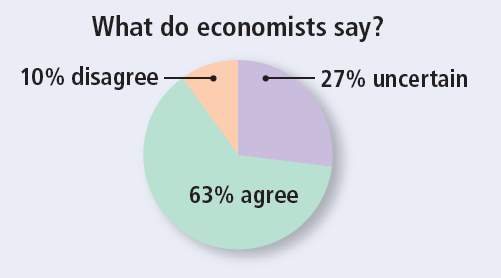 © 2018 Cengage Learning®. May not be scanned, copied or duplicated, or posted to a publicly accessible website, in whole or in part, except for use as permitted in a license distributed with a certain product or service or otherwise on a password-protected website or school-approved learning management system for classroom use.
26
[Speaker Notes: This ‘Ask the experts’ feature provides the opportunity for class discussion.     
After showing the statement, you can ask your students to choose one of the options: agree, disagree, or uncertain. You can collect their answers in a variety of ways: show of hands, ballot, clicker system, etc. If time permits, you can allow students to group and discuss some of the reasons they chose their answer. 
Ask the students to share with the class their reasons. Their answers will vary.]
Active Learning 2	Changes in labor-market equilibrium
In each of the following scenarios, use a diagram of the market for (domestic) auto workers to find the effects on their wage and employment.
Baby boomers who worked in the auto industry retire.
Car buyers’ preferences shift toward imported autos.
Technological progress boosts productivity in the auto manufacturing industry.
© 2018 Cengage Learning®. May not be scanned, copied or duplicated, or posted to a publicly accessible website, in whole or in part, except for use as permitted in a license distributed with a certain product or service or otherwise on a password-protected website or school-approved learning management system for classroom use.
27
[Speaker Notes: Again, these exercises should not be difficult, but students learn more if they do the exercises themselves.    

The exercise in Part C segues nicely into the case study on productivity and wages that follows.]
W
S1
S2
W2
W1
D1
L
L1
L2
Active Learning 2				Answers to A
The market for autoworkers
The retirement of baby boomer auto workers shifts supply leftward.
W rises, L falls.
© 2018 Cengage Learning®. May not be scanned, copied or duplicated, or posted to a publicly accessible website, in whole or in part, except for use as permitted in a license distributed with a certain product or service or otherwise on a password-protected website or school-approved learning management system for classroom use.
28
[Speaker Notes: This scenario, in fact, will occur over the coming 10–15 years.]
W
S1
W1
W2
D1
D2
L
L1
L2
Active Learning 2				Answers to B
The market for autoworkers
A fall in the demand for U.S. autos reduces P.
At each L, VMPL falls. 
Labor demand curve shifts down. 
W and L both fall.
© 2018 Cengage Learning®. May not be scanned, copied or duplicated, or posted to a publicly accessible website, in whole or in part, except for use as permitted in a license distributed with a certain product or service or otherwise on a password-protected website or school-approved learning management system for classroom use.
29
W
S1
W2
W1
D1
D2
L
L1
L2
Active Learning 2				Answers to C
The market for autoworkers
At each L, MPL rises due to tech. progress. 
VMPL rises and labor demand curve shifts upward. 
W and L increase.
© 2018 Cengage Learning®. May not be scanned, copied or duplicated, or posted to a publicly accessible website, in whole or in part, except for use as permitted in a license distributed with a certain product or service or otherwise on a password-protected website or school-approved learning management system for classroom use.
30
Productivity and Wage Growth in the U.S.
0
Recall one of the Ten Principles:  
 A country’s standard of living depends on its  ability to produce goods and services.

Our theory implies wages tied to labor productivity(W = VMPL). 
We see this in the data.
time period
growth rate of produc-tivity
growth rate of real wages
1960–2015
2.0%
1.8%
1960–1973
2.7
2.7
1973–1995
1.4
1.2
1995–2015
2.1
1.8
© 2018 Cengage Learning®. May not be scanned, copied or duplicated, or posted to a publicly accessible website, in whole or in part, except for use as permitted in a license distributed with a certain product or service or otherwise on a password-protected website or school-approved learning management system for classroom use.
31
[Speaker Notes: This slide covers material discussed in the chapter in a case study entitled “Productivity and Wages.” 

The data on this slide and the analysis on the preceding one show that technological progress benefits workers by increasing real wages.]
Monopsony
Monopsony:  
A market with one buyer 
A monopsony employer can use its market power to increase its profits by paying lower wages 
As with monopoly, economic activity under monopsony is below the socially optimal level, causing a deadweight loss  
Monopsonies are rare in the real world
© 2018 Cengage Learning®. May not be scanned, copied or duplicated, or posted to a publicly accessible website, in whole or in part, except for use as permitted in a license distributed with a certain product or service or otherwise on a password-protected website or school-approved learning management system for classroom use.
32
[Speaker Notes: This slide corresponds to an FYI box in the chapter. 

The FYI box concludes by noting that monopsonies are rare, just as pure monopolies are rare in product markets.  But there are local labor markets in which a single firm has a large enough share of the labor market to have market power to increase its profit by paying lower wages.  If you or your students wish for further info, see Bonanno and Lopez, “Wal-Mart’s Monopsony Power in Metro and Non-Metro Markets,” Regional Science and Urban Economics, Vol. 42.2012, 4, p. 569-580.]
Land and Capital
With land and capital, must distinguish between:
Purchase price: the price a person pays to own that factor indefinitely
Rental price: the price a person pays to use that factor for a limited period of time
The wage is the rental price of labor  
The determination of the rental prices 
Analogous to the determination of wages
© 2018 Cengage Learning®. May not be scanned, copied or duplicated, or posted to a publicly accessible website, in whole or in part, except for use as permitted in a license distributed with a certain product or service or otherwise on a password-protected website or school-approved learning management system for classroom use.
33
[Speaker Notes: We have seen how workers are compensated.  

What determines how much the owners of land and capital earn for their contribution to the production process?  

First, we distinguish between the purchase price and rental price of these factors.  

Then, we apply the lessons we learned about wage determination to help us understand the determination of the rental prices of capital and land.]
How the Rental Price of Land Is Determined
P
S
P
D = VMP
Q
Q
0
Firms increase the quantity of land to rent until the value of the marginal product (VMP) of land equals the land’s rental price.  
The rental price of land adjusts to balance supply and demand for land.
The market for land
© 2018 Cengage Learning®. May not be scanned, copied or duplicated, or posted to a publicly accessible website, in whole or in part, except for use as permitted in a license distributed with a certain product or service or otherwise on a password-protected website or school-approved learning management system for classroom use.
34
How the Rental Price of Capital Is Determined
P
S
P
D = VMP
Q
Q
0
Firms increase the quantity of capital to rent until the value of the marginal product (VMP) of capital equals the capital’s rental price.  
The rental price of capital adjusts to balance supply and demand for capital.
The market for capital
© 2018 Cengage Learning®. May not be scanned, copied or duplicated, or posted to a publicly accessible website, in whole or in part, except for use as permitted in a license distributed with a certain product or service or otherwise on a password-protected website or school-approved learning management system for classroom use.
35
Rental and Purchase Prices
Buying a unit of capital or land 
Yields a stream of rental income.  
The rental income in any period 
Equals the value of the marginal product (VMP) 
Hence, the equilibrium purchase price of a factor 
Depends on both the current VMP and the VMP expected to prevail in future periods.
© 2018 Cengage Learning®. May not be scanned, copied or duplicated, or posted to a publicly accessible website, in whole or in part, except for use as permitted in a license distributed with a certain product or service or otherwise on a password-protected website or school-approved learning management system for classroom use.
36
[Speaker Notes: Regarding the first point:  

When a firm buys a unit of capital, it will likely use that capital in its own production rather than rent it in the capital rental market.  

However, the opportunity cost of using its capital is the stream of rental income it could earn.  

So, if the firm is using its own capital, we can infer that the capital is generating at least as much income as the stream of rental income it would command in the rental market.]
Linkages Among the Factors of Production
Factors of production are used together 
In a way that makes each factor’s productivity dependent on the quantities of the other factors
Example: an increase in the quantity of capital
The marginal product and rental price of capital fall
Having more capital makes workers more productive, MPL and W rise
© 2018 Cengage Learning®. May not be scanned, copied or duplicated, or posted to a publicly accessible website, in whole or in part, except for use as permitted in a license distributed with a certain product or service or otherwise on a password-protected website or school-approved learning management system for classroom use.
37
Conclusion
Neoclassical theory of income distribution
Theory developed in this chapter
Factor prices are determined by supply and demand
Each factor is paid the value of its marginal product
Used by most economists as a starting point for understanding the distribution of income
© 2018 Cengage Learning®. May not be scanned, copied or duplicated, or posted to a publicly accessible website, in whole or in part, except for use as permitted in a license distributed with a certain product or service or otherwise on a password-protected website or school-approved learning management system for classroom use.
38
[Speaker Notes: The next two chapters further explore income distribution and related issues.]
ASK THE EXPERTS
Immigration
“Unless they were compensated by others, many low-skilled American workers would be substantially worse off if a larger number of low-skilled foreign workers were legally allowed to enter the US each year.”
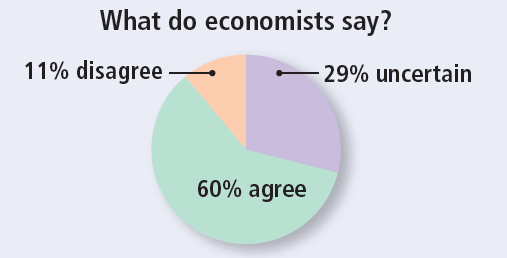 © 2018 Cengage Learning®. May not be scanned, copied or duplicated, or posted to a publicly accessible website, in whole or in part, except for use as permitted in a license distributed with a certain product or service or otherwise on a password-protected website or school-approved learning management system for classroom use.
39
[Speaker Notes: This ‘Ask the experts’ feature provides the opportunity for class discussion.     
After showing the statement, you can ask your students to choose one of the options: agree, disagree, or uncertain. You can collect their answers in a variety of ways: show of hands, ballot, clicker system, etc. If time permits, you can allow students to group and discuss some of the reasons they chose their answer. 
Ask the students to share with the class their reasons. Their answers will vary.]
Summary
The economy’s income distribution is determined in the markets for the factors of production.  The three most important factors of production are labor, land, and capital. 
A firm’s demand for a factor is derived from its supply of output.  
Competitive firms maximize profit by hiring each factor up to the point where the value of its marginal product equals its rental price.
© 2018 Cengage Learning®. May not be scanned, copied or duplicated, or posted to a publicly accessible website, in whole or in part, except for use as permitted in a license distributed with a certain product or service or otherwise on a password-protected website or school-approved learning management system for classroom use.
40
Summary
The supply of labor arises from the trade-off between work and leisure; yields an upward-sloping labor supply curve.  
The price paid to each factor adjusts to balance supply and demand for that factor.  In equilibrium, each factor is compensated according to its marginal contribution to production. 
Factors of production are used together. A change in the quantity of one factor affects the marginal products and equilibrium earnings of all factors.
© 2018 Cengage Learning®. May not be scanned, copied or duplicated, or posted to a publicly accessible website, in whole or in part, except for use as permitted in a license distributed with a certain product or service or otherwise on a password-protected website or school-approved learning management system for classroom use.
41